Số Pi được người Ba-bi-lon (Babylon) cổ đại phát hiện gần bốn nghìn năm trước và được biểu diễn bằng chữ cái Hy Lạp π từ giữa thế kỉ XVIII. Số π thể hiện mối liên hệ đặc biệt giữa độ dài của một đường tròn với độ dài đường kính của đường tròn đó.
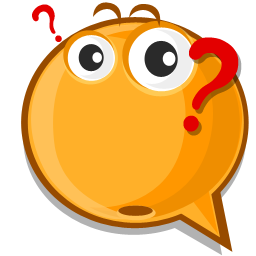 Mối liên hệ đặc biệt giữa độ dài của một đường tròn với độ dài đường kính của đường tròn đó là gì?
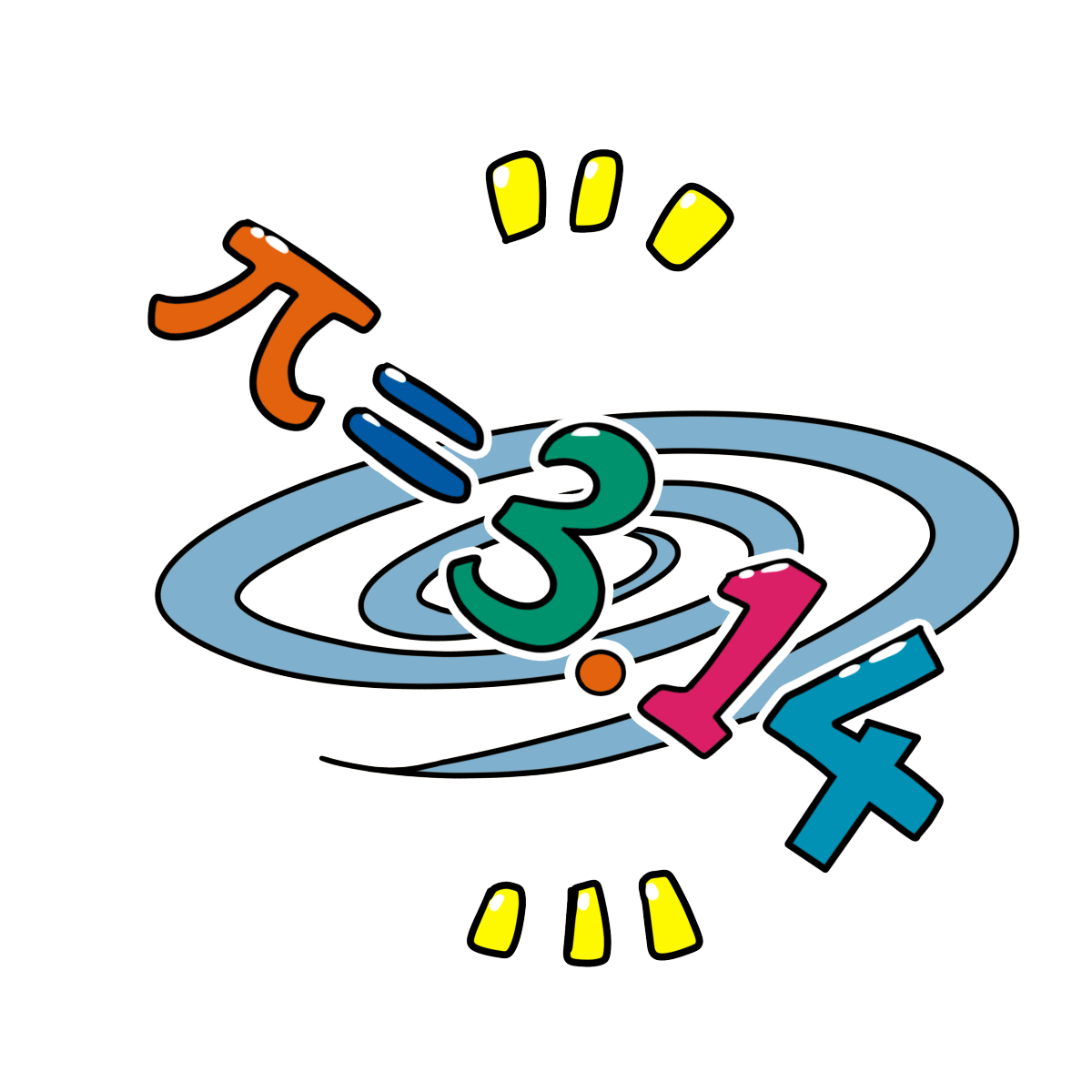 TIẾT 92.
BÀI 9: TỈ SỐ. 
TỈ SỐ PHẦN TRĂM
01
Tỉ số
NỘI DUNG BÀI HỌC
02
Tỉ số phần trăm
Căn cứ vào thương trong phép chia số 1000 cho 10, em có kết luận gì về quan hệ của hai số 1000 và 10?
HĐ1
Viết thương trong phép chia số 1 000 cho số 10 để so sánh chúng.
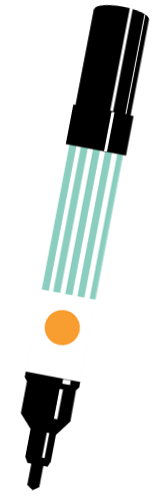 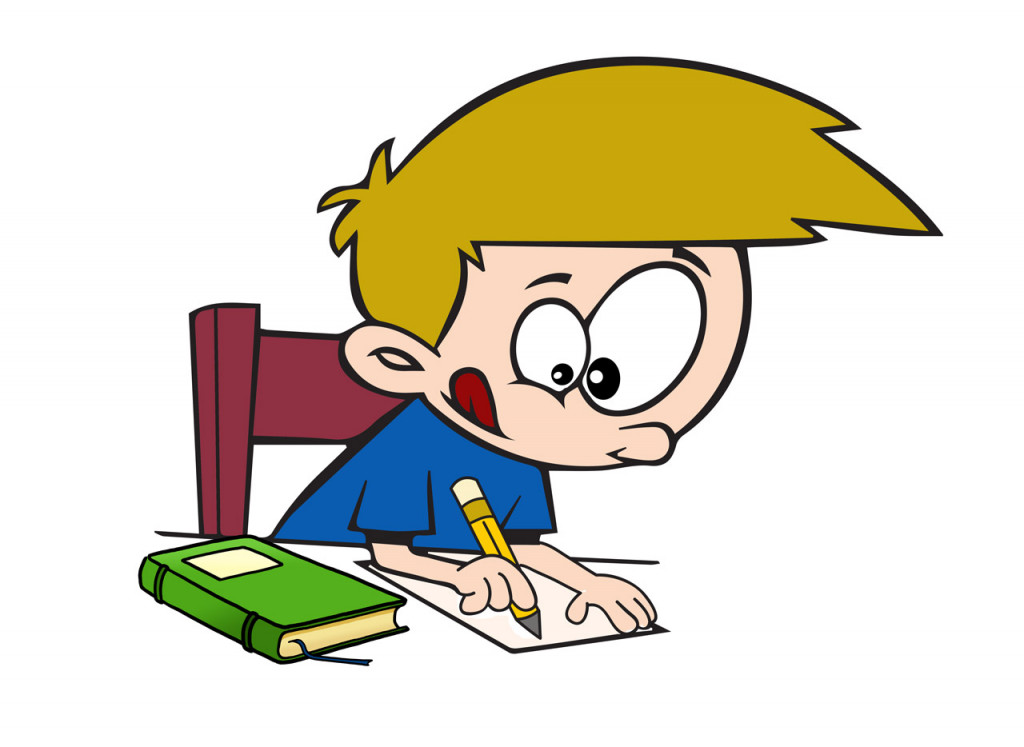 KẾT LUẬN
VD:
Lưu ý:
Giải
Hoạt động cặp đôi
2. Tỉ số của hai địa lượng (cùng loại và cùng đơn vị đo)
Bạn Phương đi bộ với vận tốc 4km/h. Bạn Quân đi bộ với vận tốc 5 km/h. Tính tỉ số giữa vận tốc của bạn Phương và vận tốc của bạn Quân.
HĐ2
Giải
Tỉ số của hai đại lượng (cùng loại và cùng đơn vị đo) là tỉ số giữa hai số đo của hai đại lượng đó.
KẾT LUẬN
Lưu ý:
Tỉ số của hai đại lượng thể hiện độ lớn của đại lượng này so với đại lượng kia.
Giải
Ta có: Số đo độ dài đoạn thẳng AB là 9 (cm)
Số đo độ dài đoạn thẳng CD là 6 (cm)
Ví dụ 3
Đoạn thẳng AB có độ dài 9cm, đoạn thẳng CD có độ dài 6cm. Tính tỉ số độ dài của đoạn thẳng AB và đoạn thẳng CD.
Luyện tập 2:
Trong không khí, ánh sáng chuyển động với vận tốc khoảng 300 000 km/s, còn âm thanh lan truyền với vận tốc khoảng 343,2 m/s.
Tính tỉ số vận tốc ánh sáng và vận tốc âm thanh.
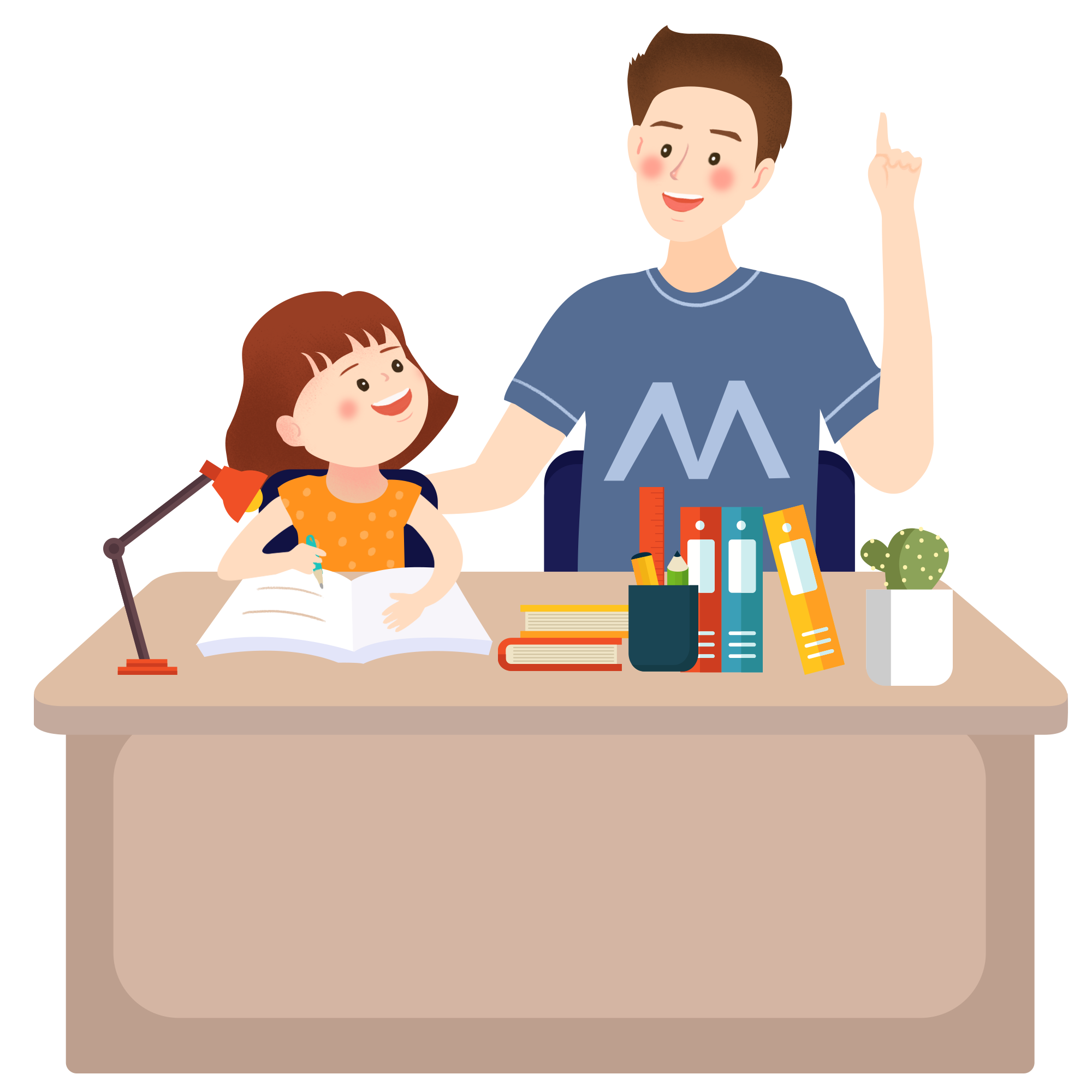 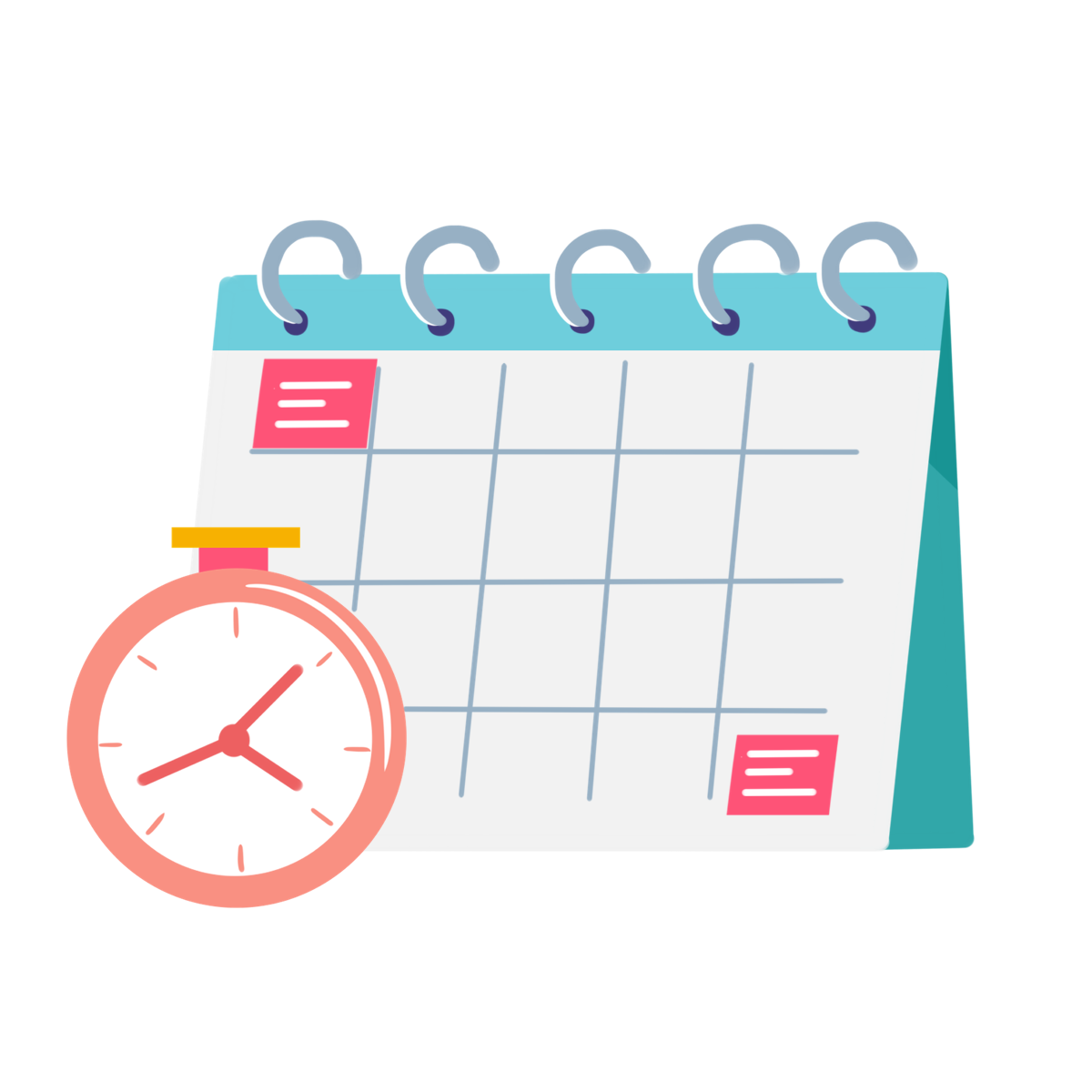 LUYỆN TẬP
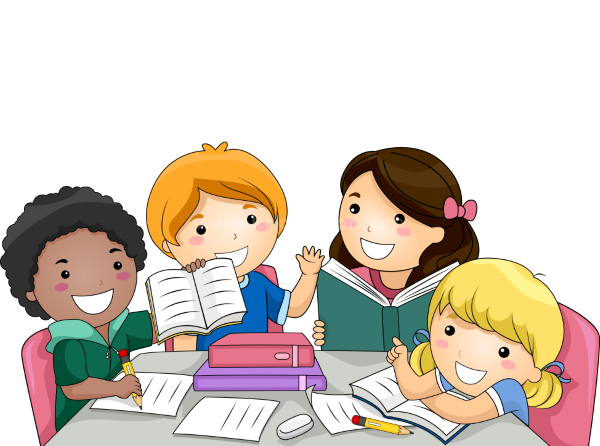 Giải
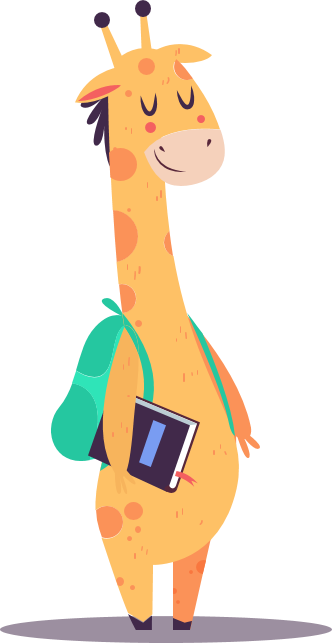 Hoàn thành các bài tập sau:
VẬN DỤNG
Bài 1: Một người đi bộ một phút được 50 m và một người đi xe đạp một giờ được 8 km. Tính tỉ số vận tốc của người đi bộ và người đi xe đạp.
Giải